Bathtime Matching Task
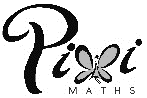 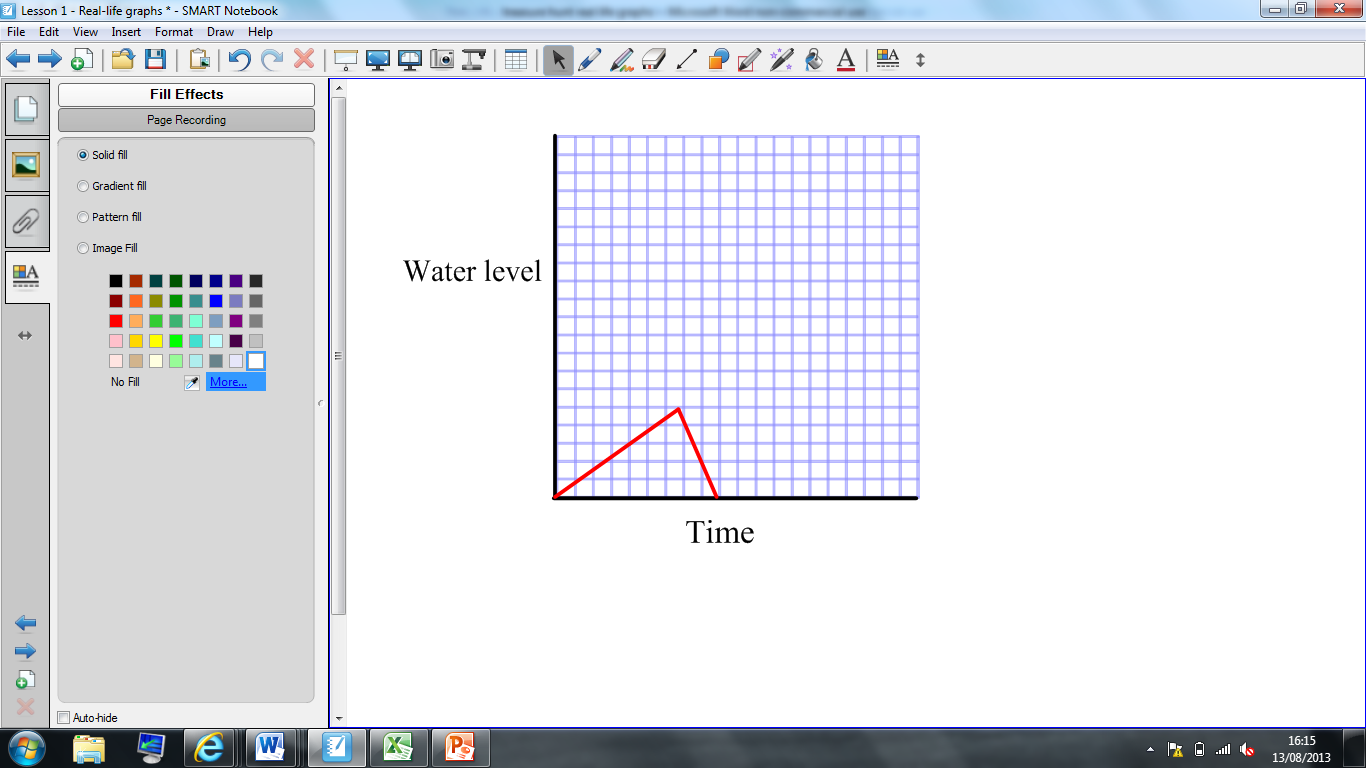 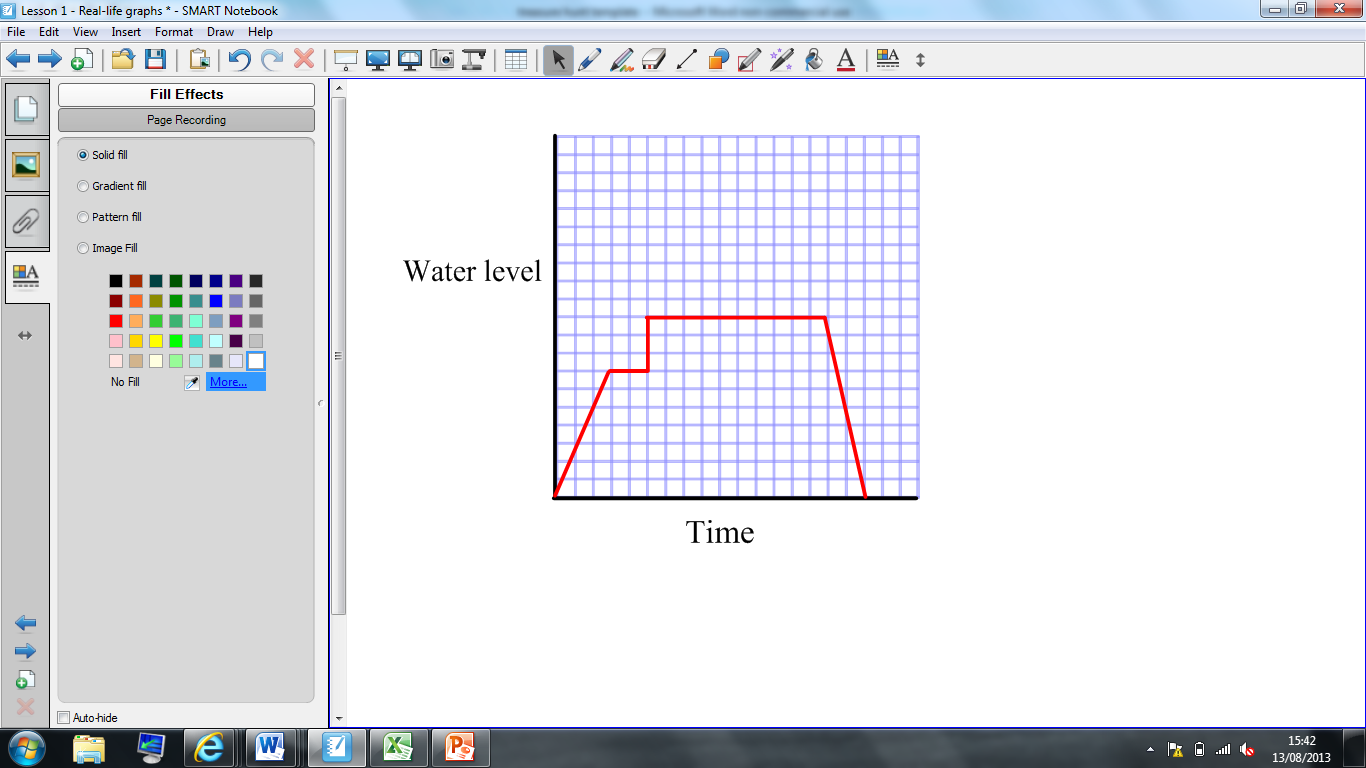 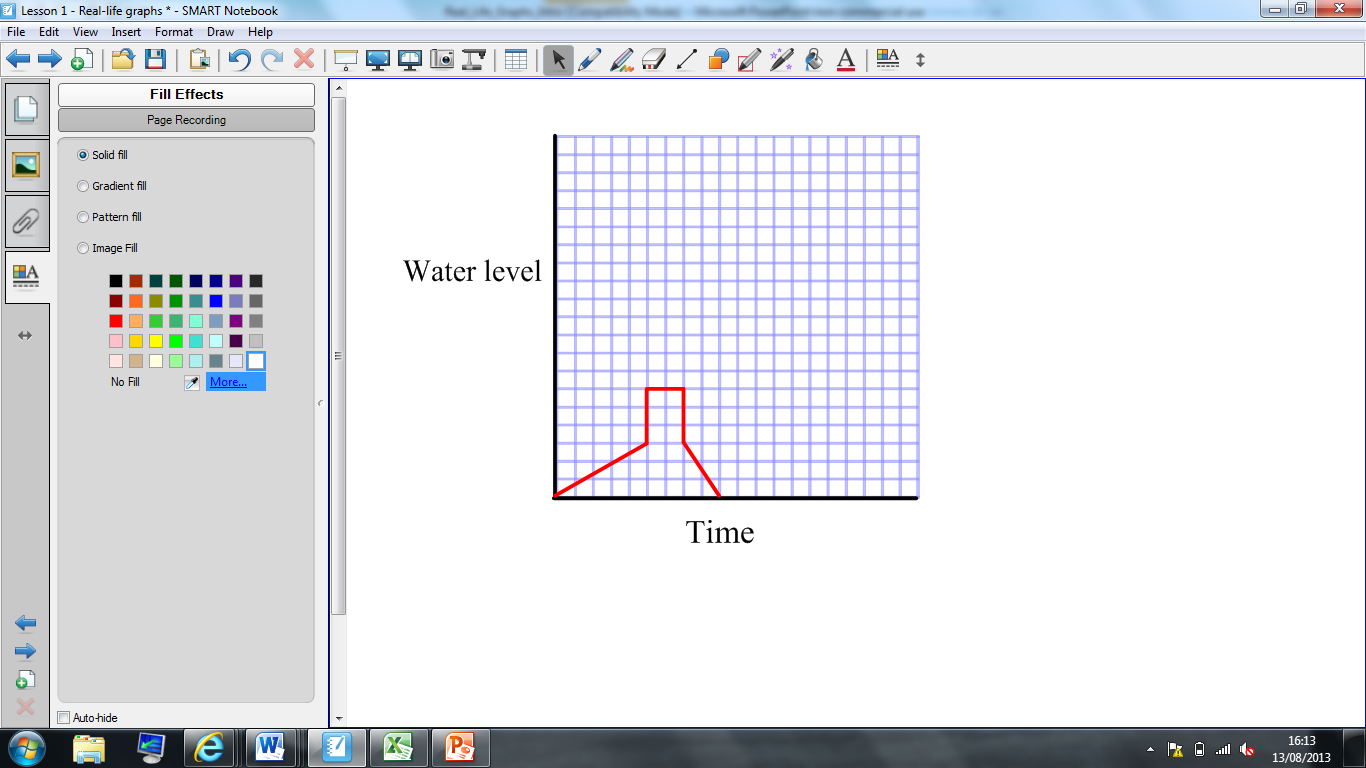 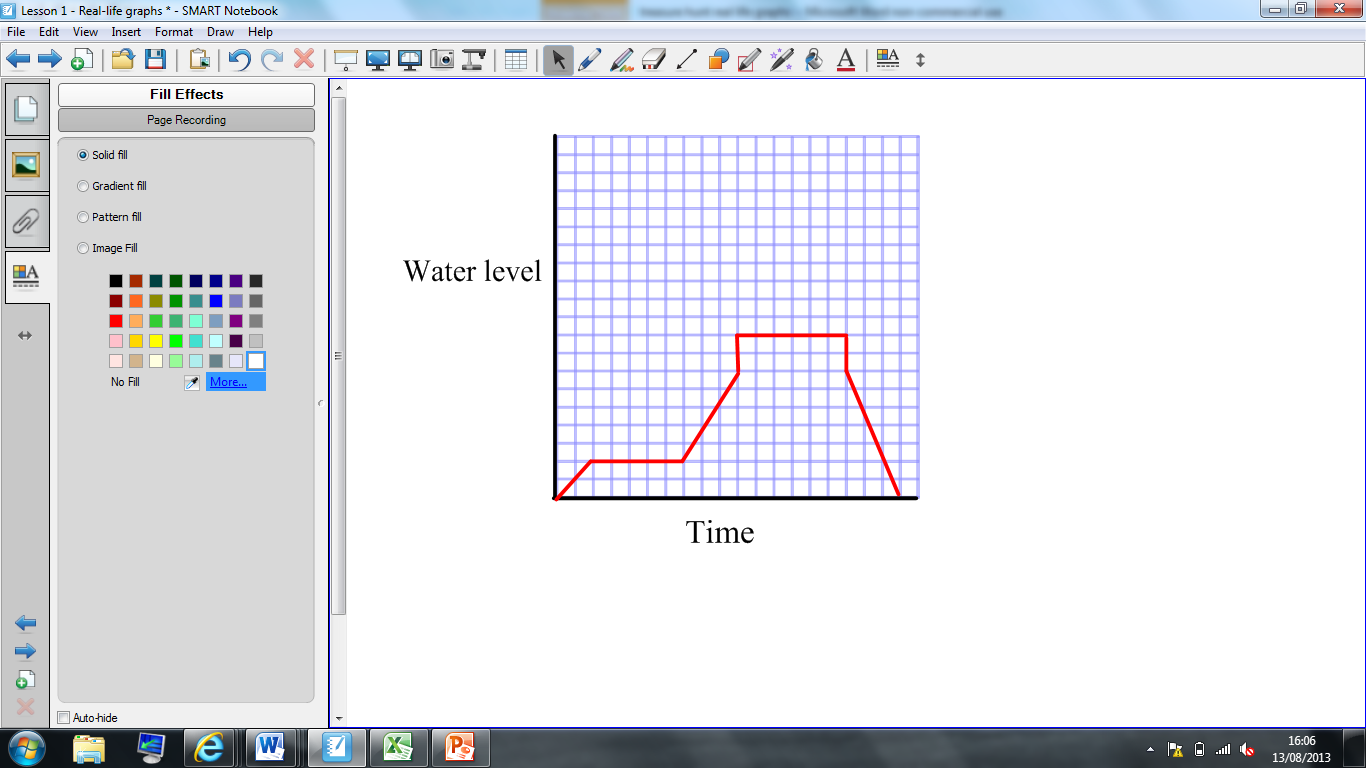 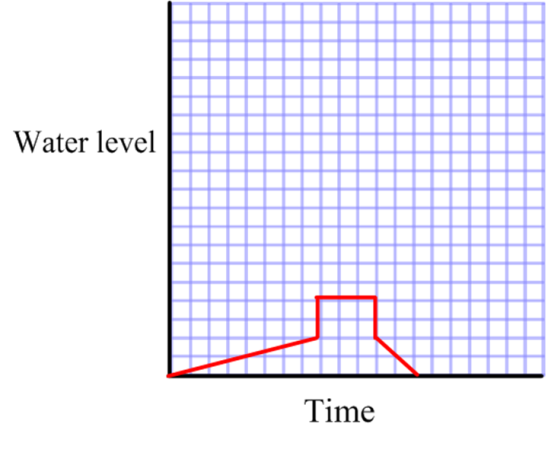 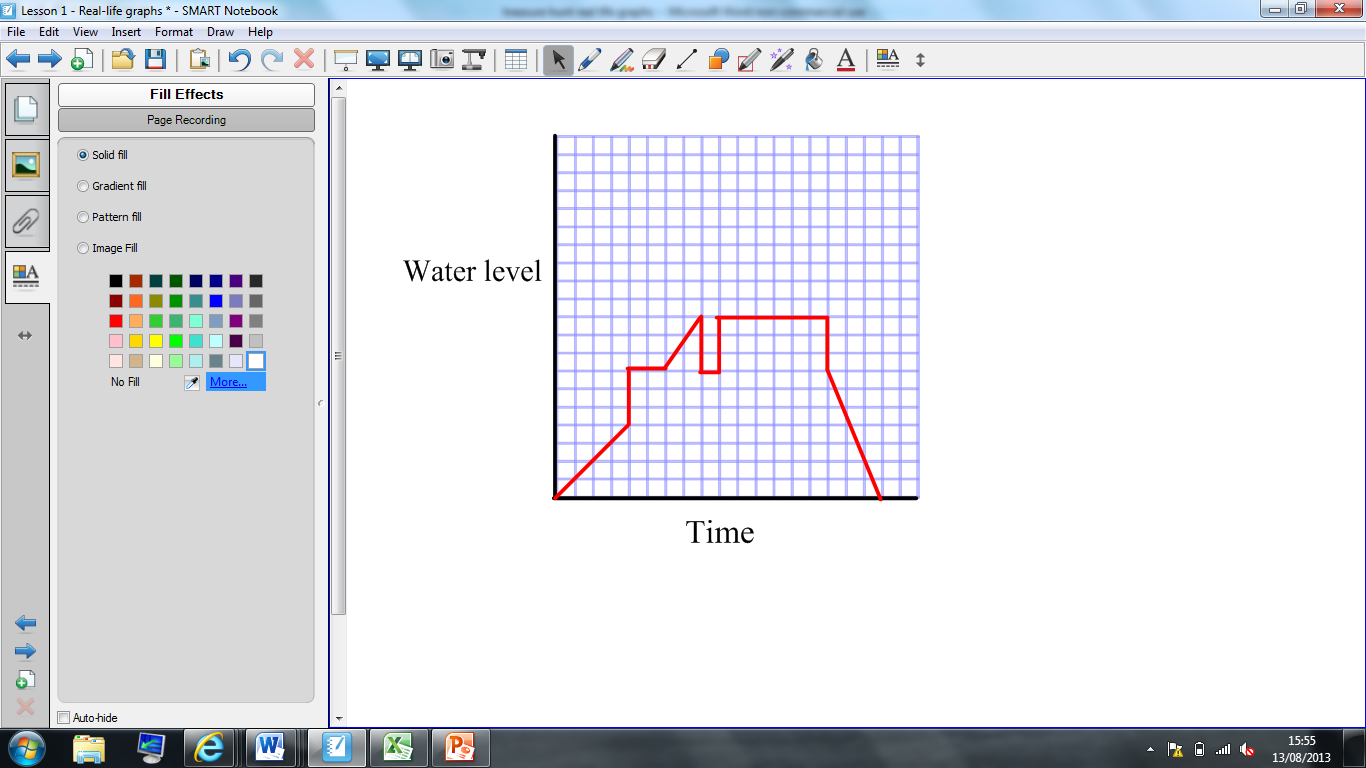 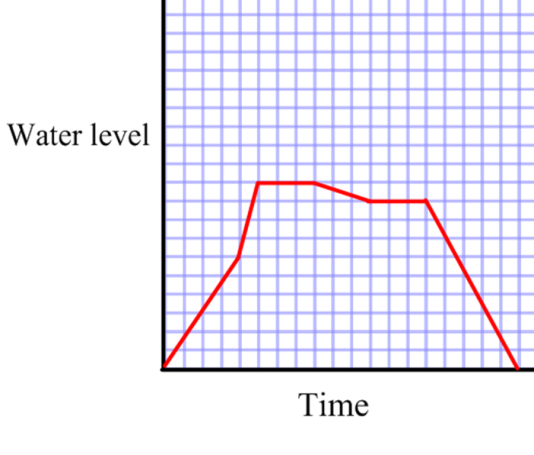 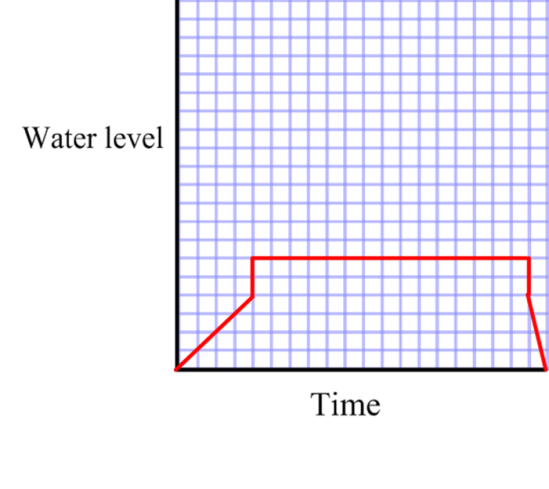 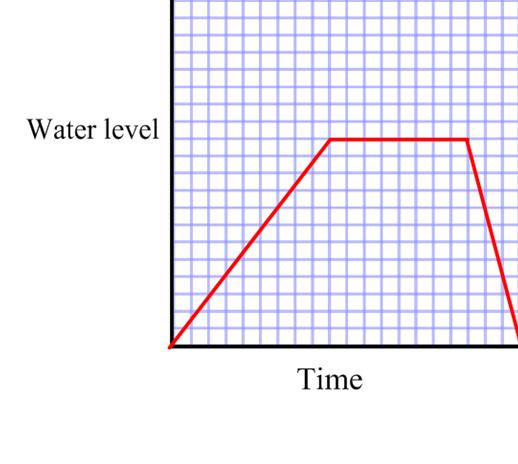 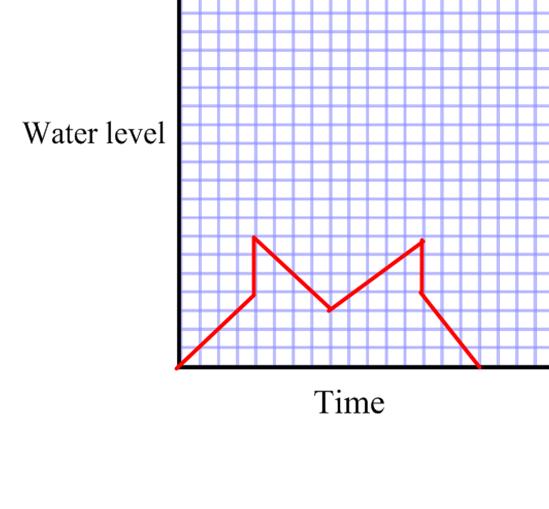